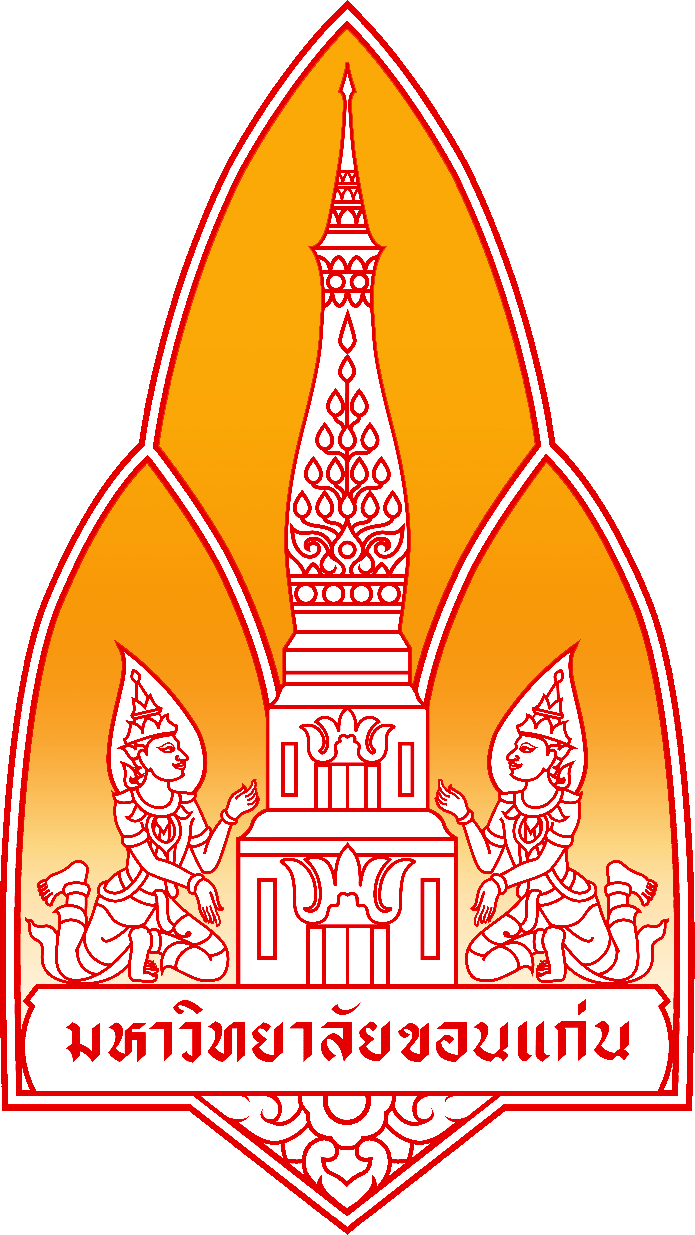 Implementation of Nursing Service Strategies Supporting ASEAN Economic Community in the Year 2015 of Nursing Organizations in Thailand
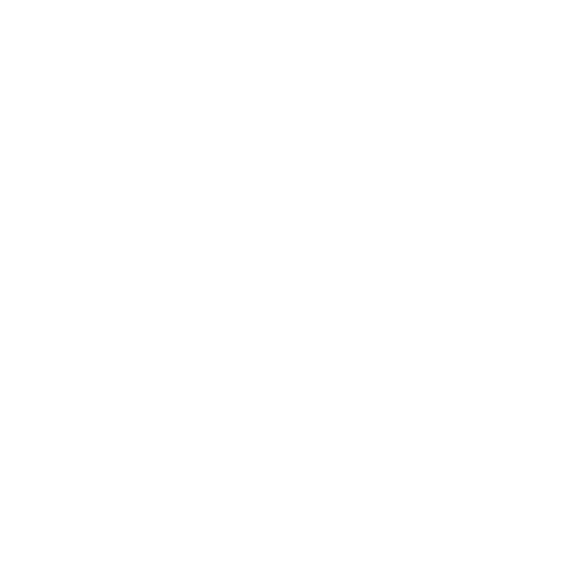 Marisa Krairiksh, PhD, RN  Lamduan Boontee, MSN, RN &
 Jitpinan Srijakote, PhD, RN
 Members of the Research and Training Center for 	Enhancing  Quality of  Life of   
Working-Age People , Faculty of Nursing, Khon Kaen University THAILAND
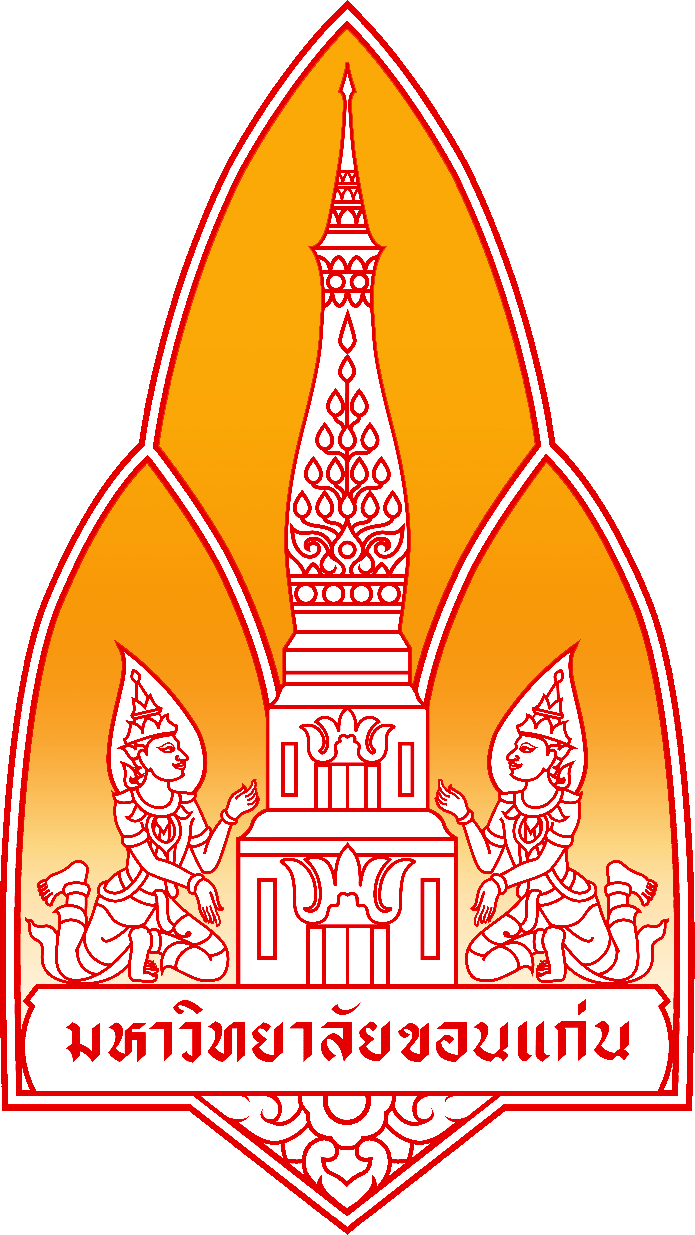 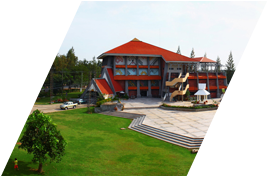 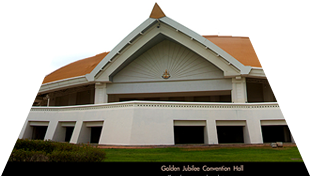 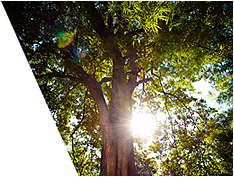 Topics
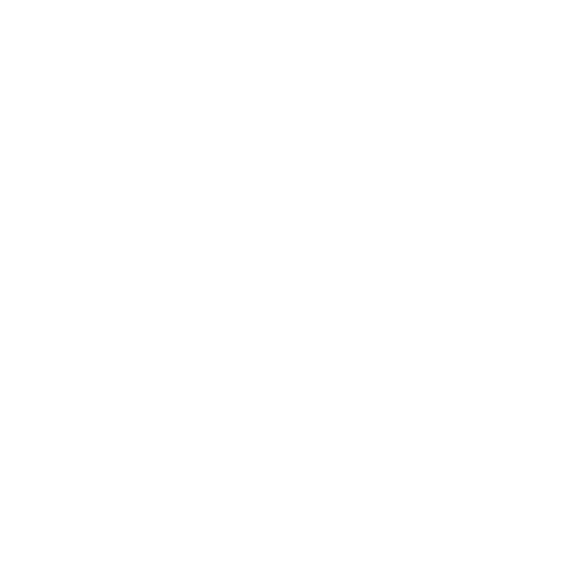 Background and significance
Aim of the study
Research Framework
Population
Research  instrument
Data collection
Research results
Recommendation
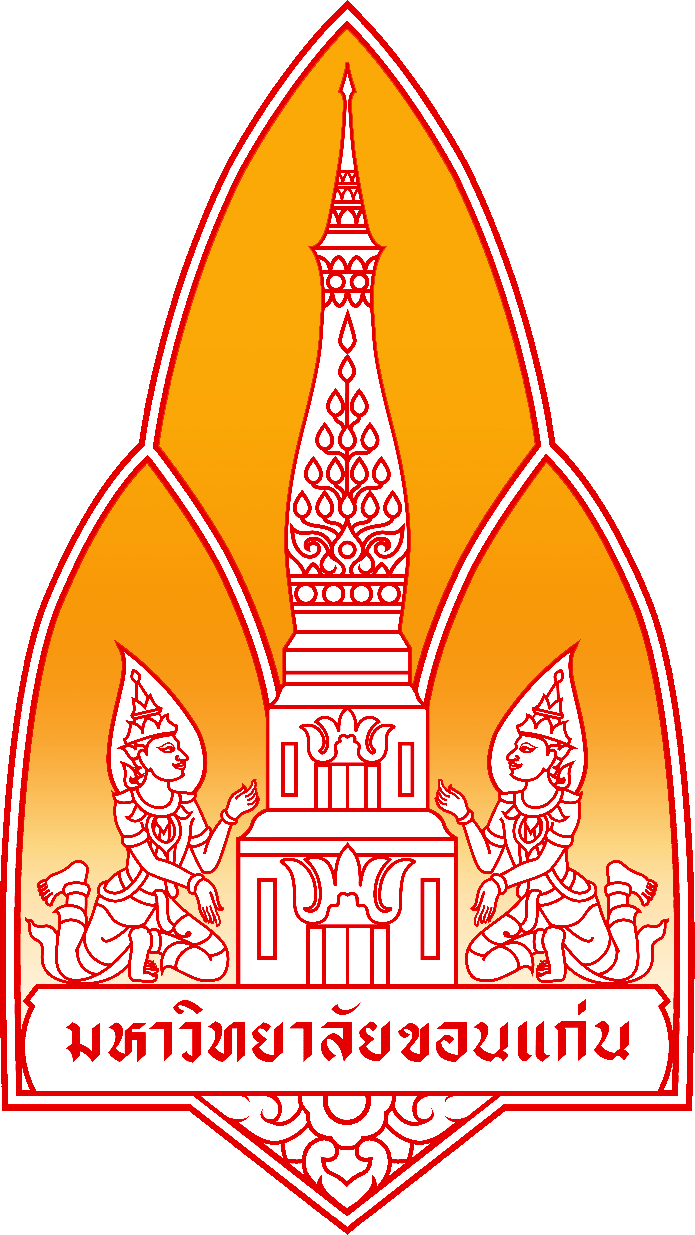 Background and significance
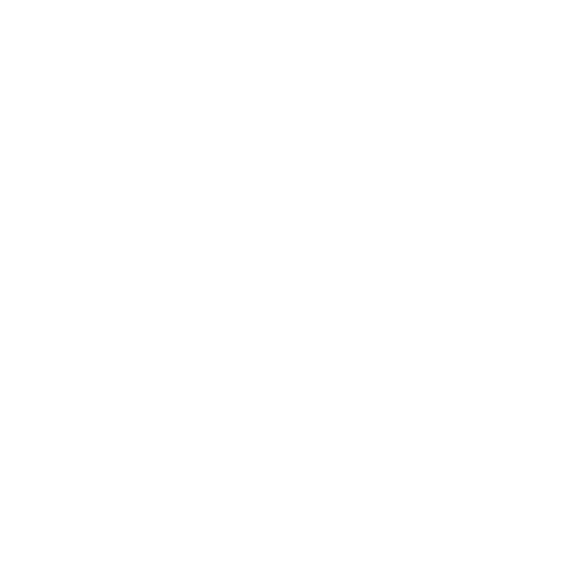 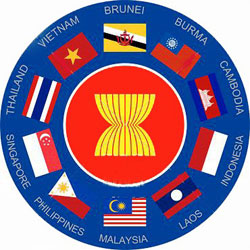 AEC will come into effect on December  31,  2015.
Mutual Recognition Agreement (MRA) in the services sector is a relatively recent development in ASEAN cooperation in trade in services.
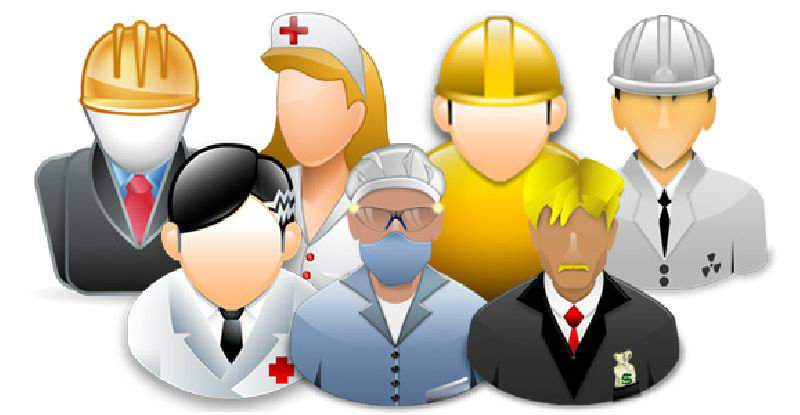 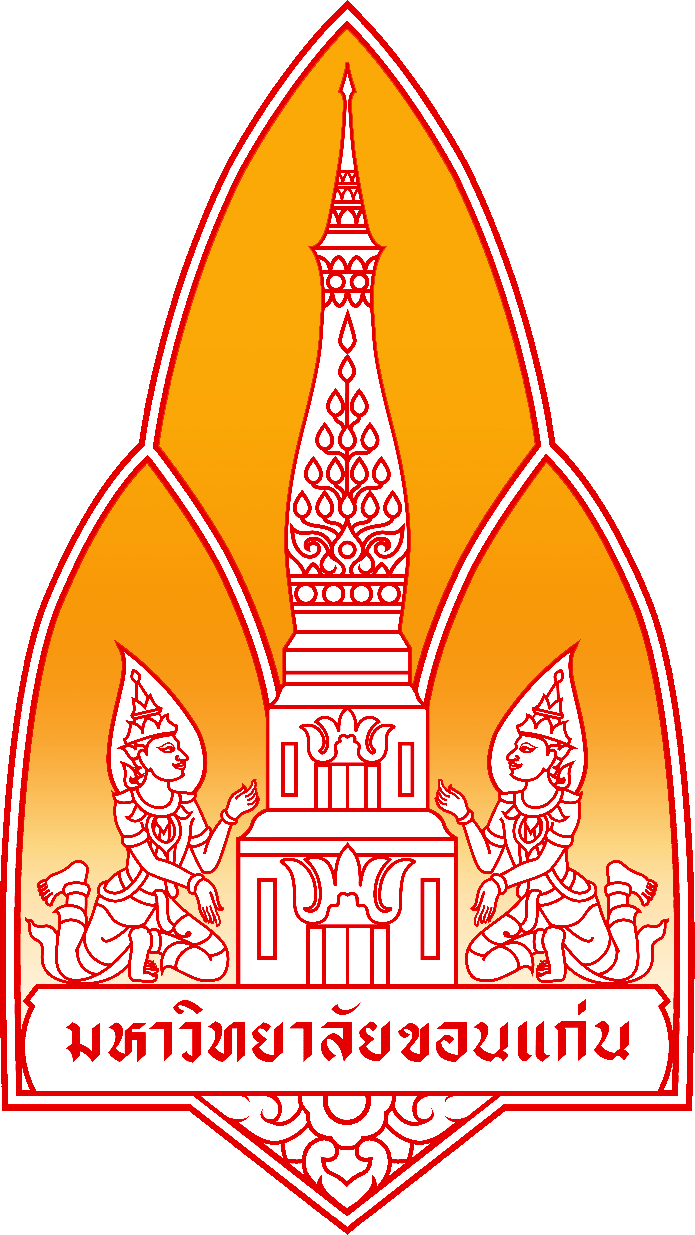 Background and significance
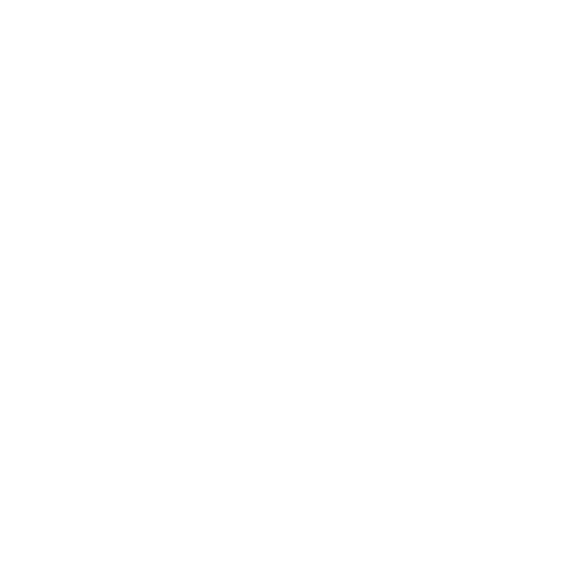 This makes nursing organizations in ASEAN countries prepare for changes in 2015.
Bureau of Nursing of Thailand announced Nursing service strategies to support nursing during changes in the ASEAN Economic Community (AEC) in 2015
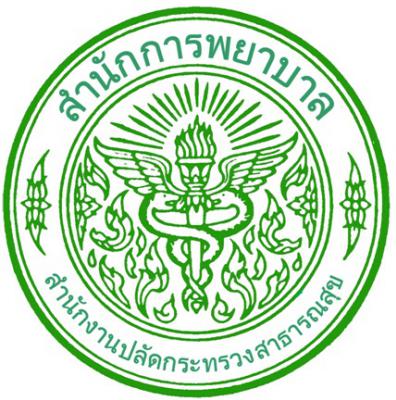 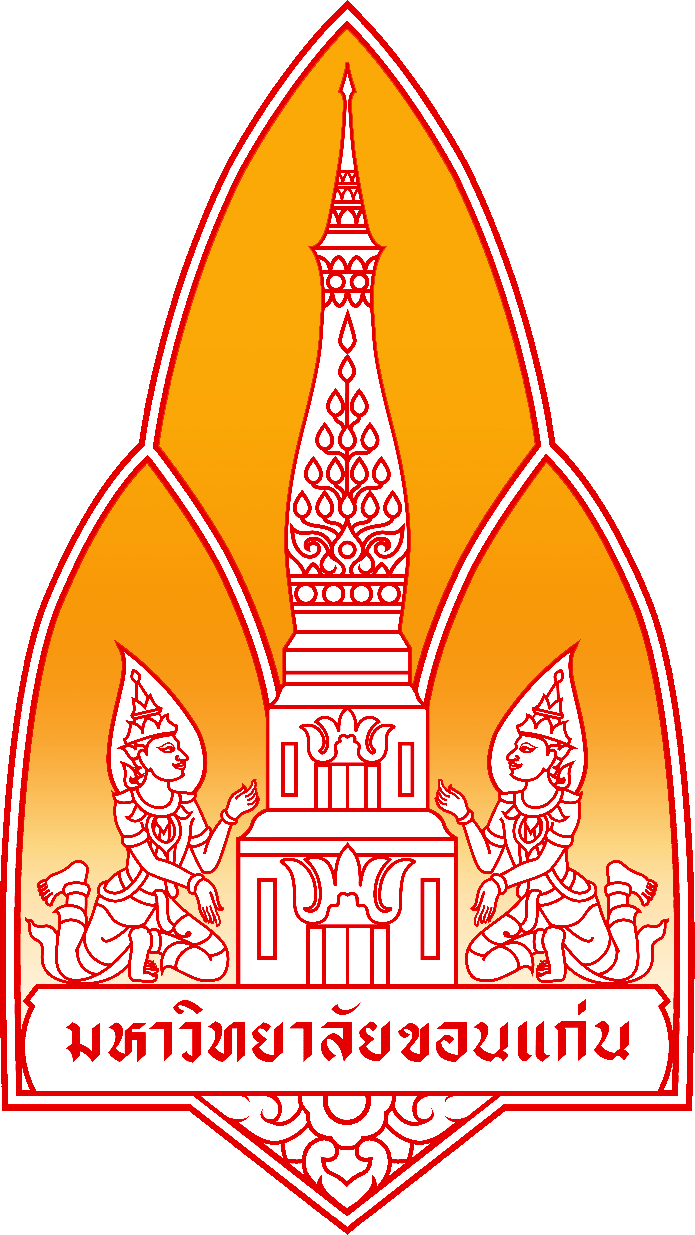 Aim of the study
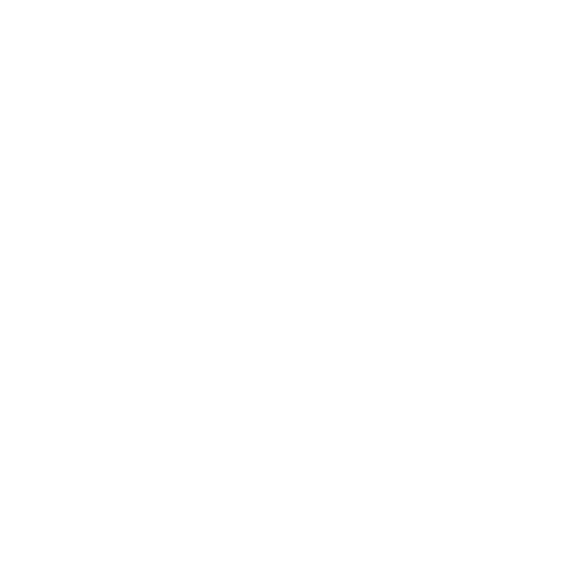 To study the implementation of nursing service strategies to support nursing during changes in the ASEAN Economic Community (AEC) in 2015 of nursing organizations in hospitals being under The Ministry of Public Health, Thailand
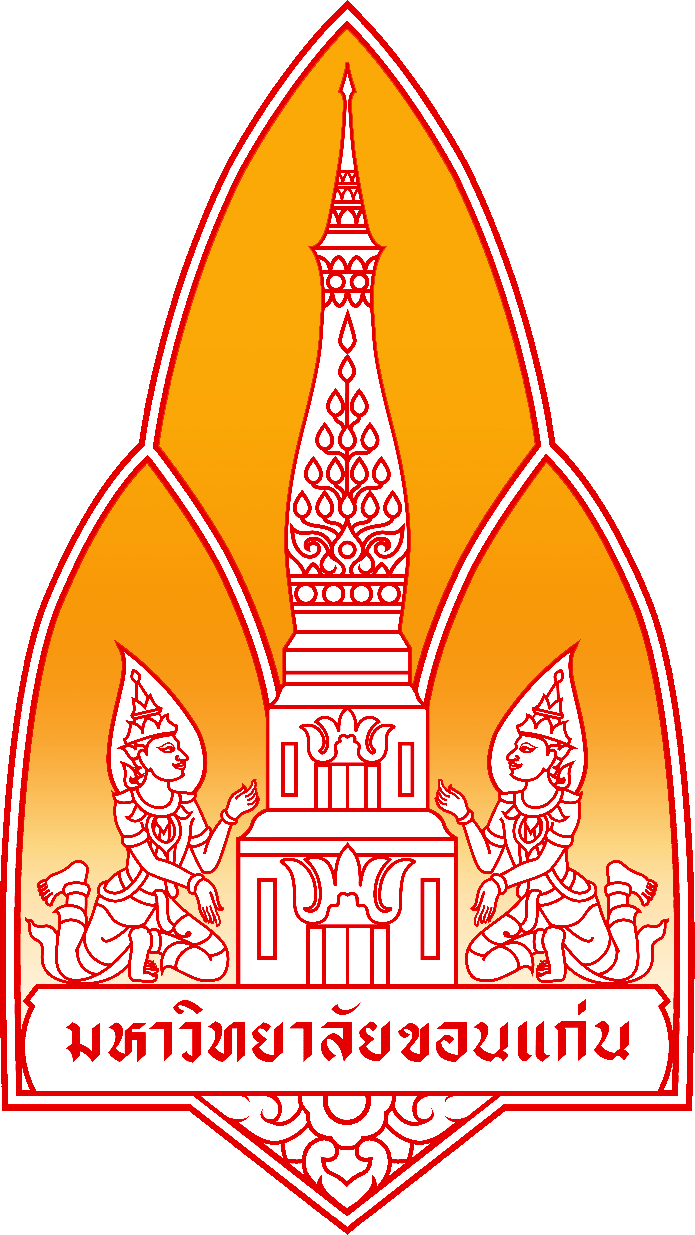 Research Framework
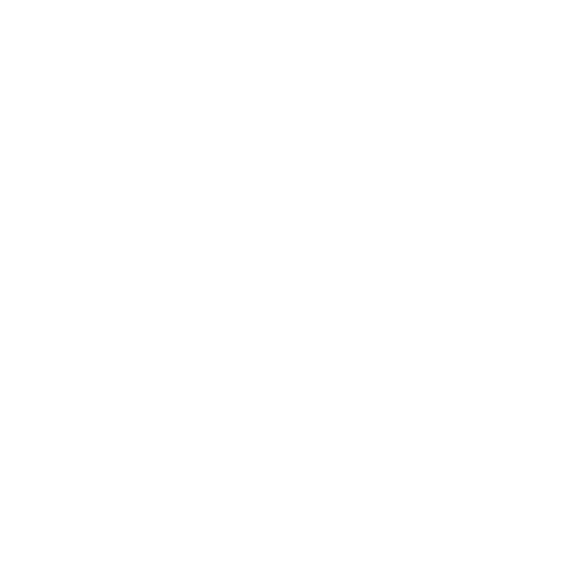 Nursing service strategies (nursing organization level) to support nursing during changes in the ASEAN Economic Community (AEC) in 2015
Raising awareness and understanding of nursing personnel about AEC.
Development of nursing personnel competencies to handle the changes.
Development of nursing manpower management system.
Development of the nursing service system of emergency medical services / disaster and emerging diseases / reemerging.
Raising the quality of nursing service.
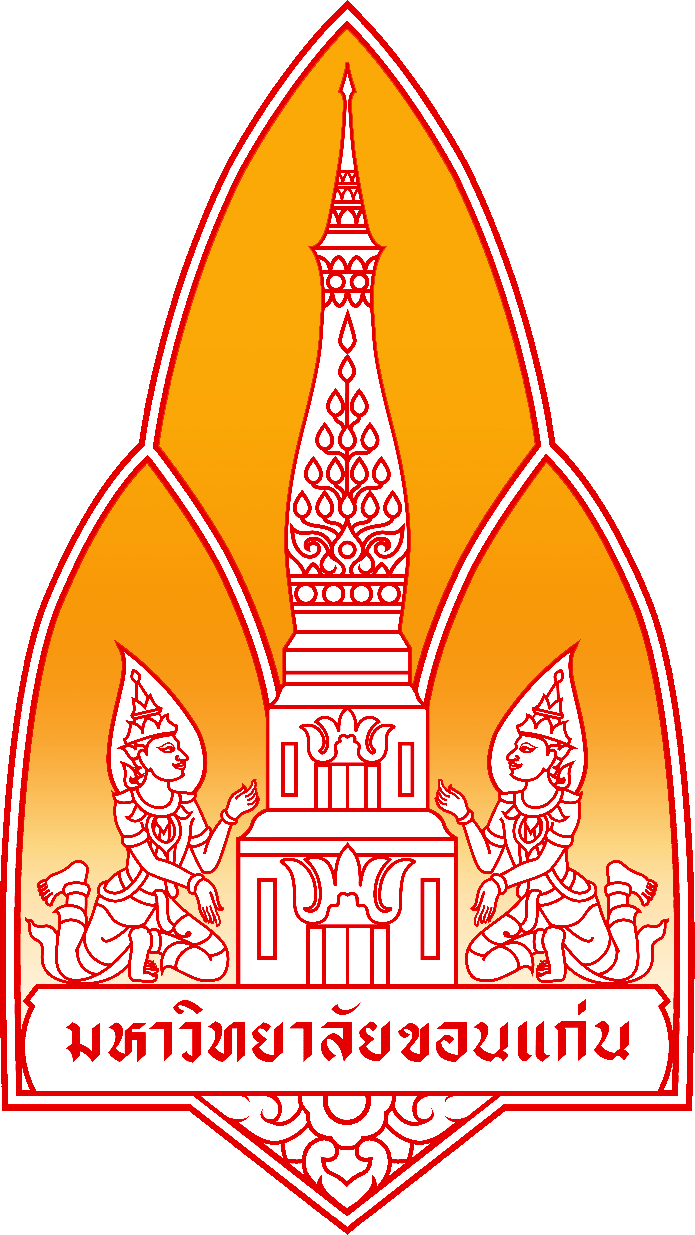 Population
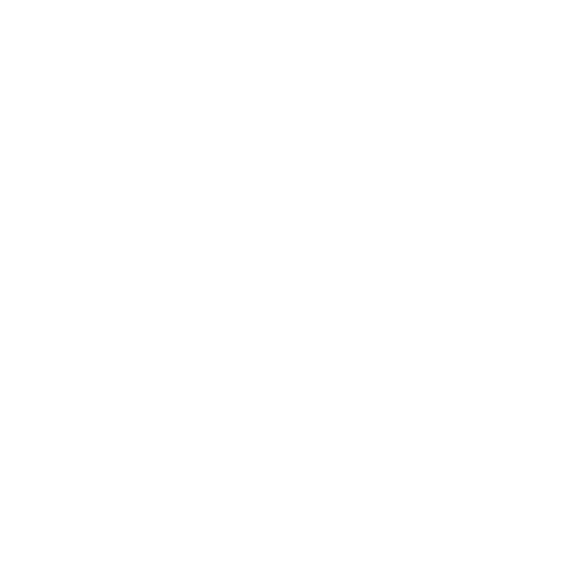 Nursing directors, who were working in public hospitals located in all parts of Thailand and being under the Ministry of Public Health of Thailand 
This study collected data from all nursing directors.
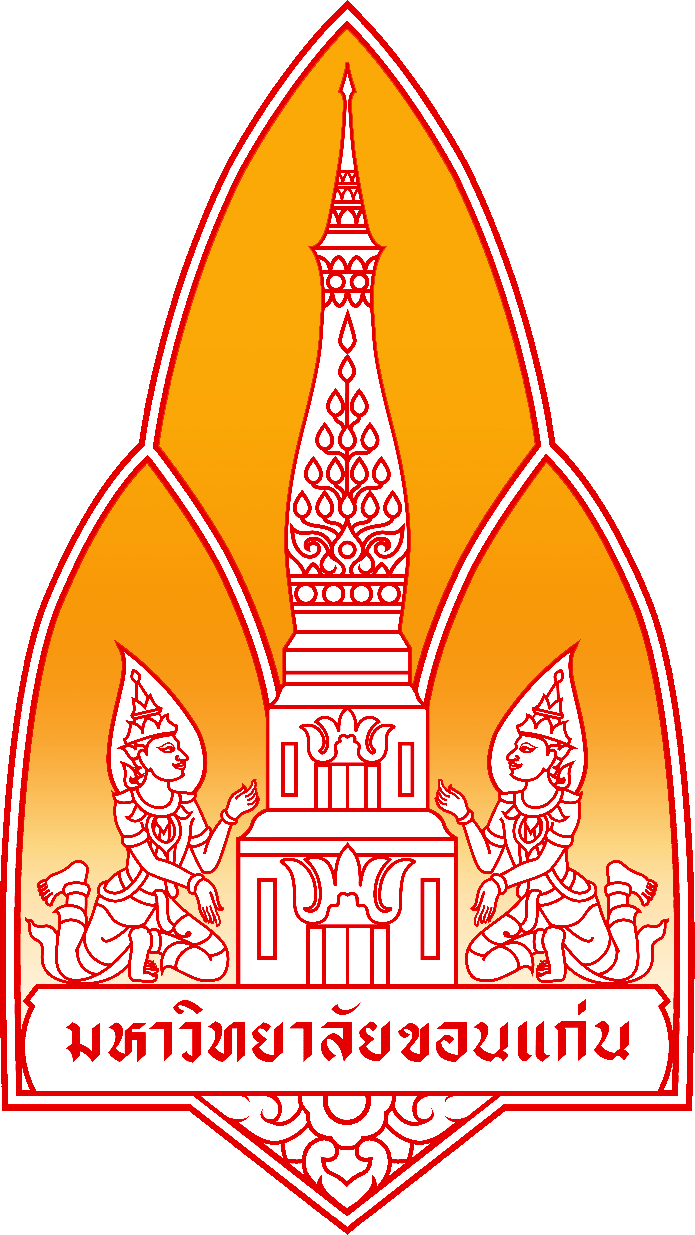 Research Instrument
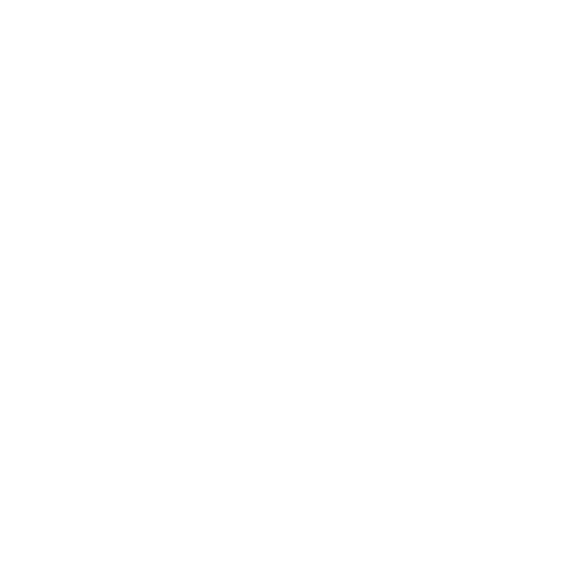 A questionnaire developed by the researchers. 
The questionnaire was comprised of five dimensions and 50 items based on the Nursing Service Strategies Supporting the ASEAN Economic Community (AEC) Year 2013-2015.
Four scales rating from 1 “not having policies and actions” to 4 “having policies and already implemented.” 
Content validated by 5 experts
Reliability tested by Cronbach’s Alpha = .97
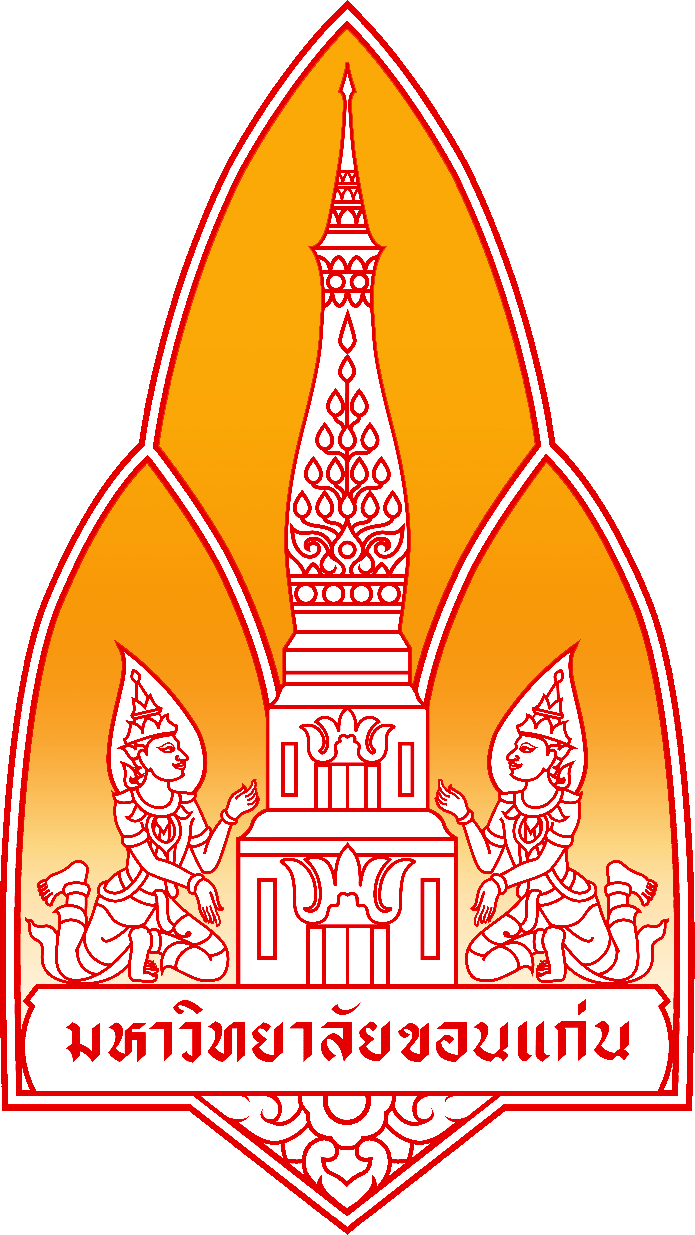 Data Collection
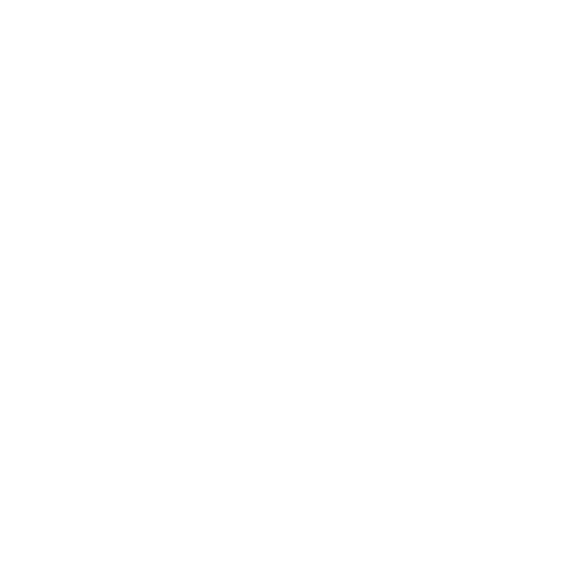 Research Ethics was approved by The Khon Kaen University Ethics Committee in Human Research
The 838 questionnaires were distributed to nursing directors by mail with a stamped envelop to return the questionnaire back to the researcher. The 518 questionnaires were returned.
61.81  % response rate.
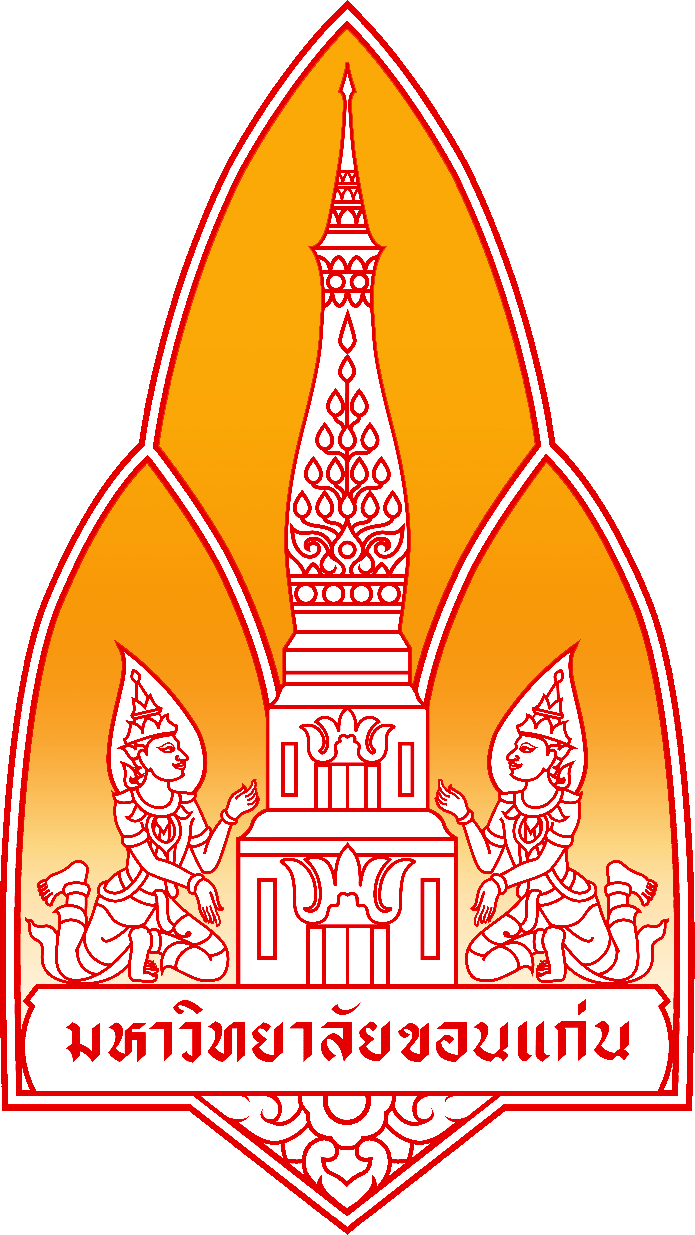 Research Results
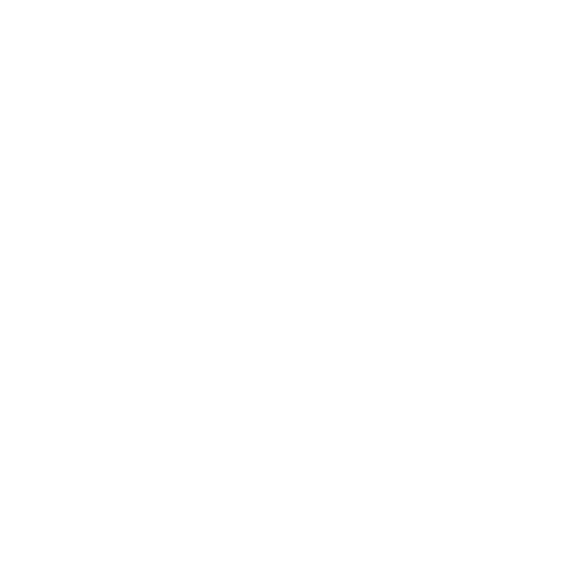 Northeast
(N=190)
Central
(N=122)
South
(N=74)
North
(N=132)
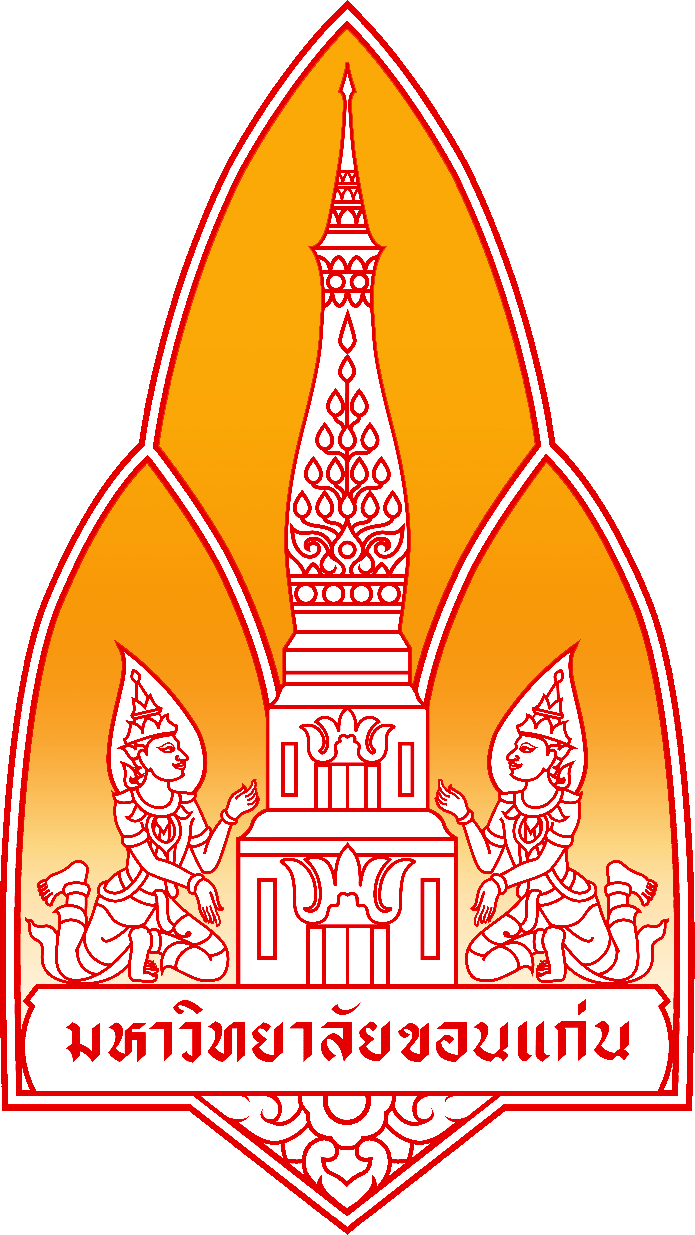 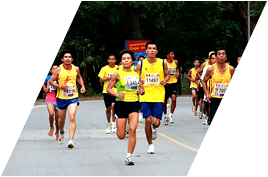 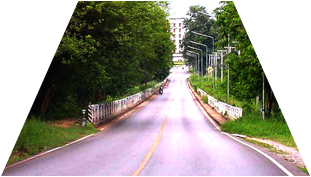 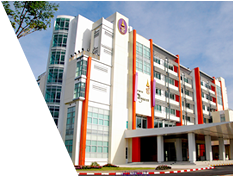 Research Results
Hospital information: Locations
36.68%
23.55%
14.29%
25.48%
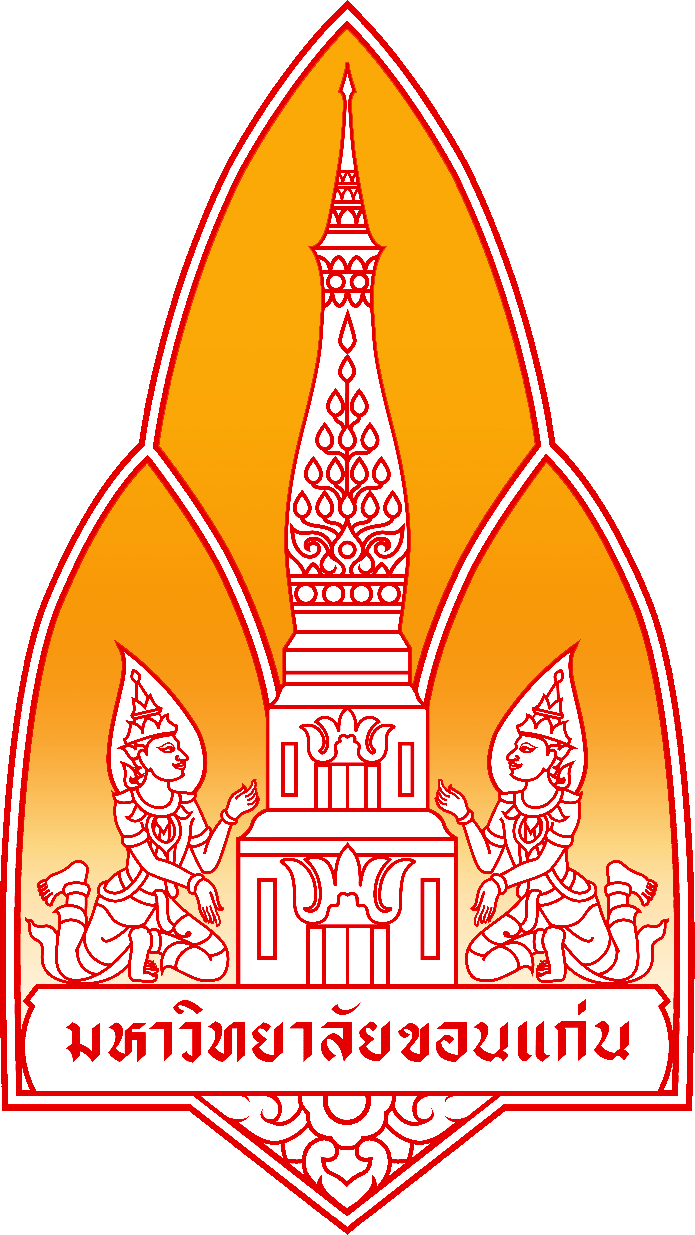 Research Results
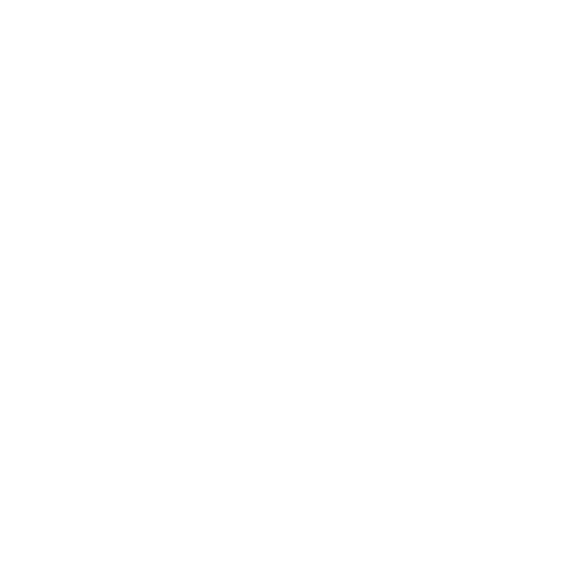 Hospital Levels
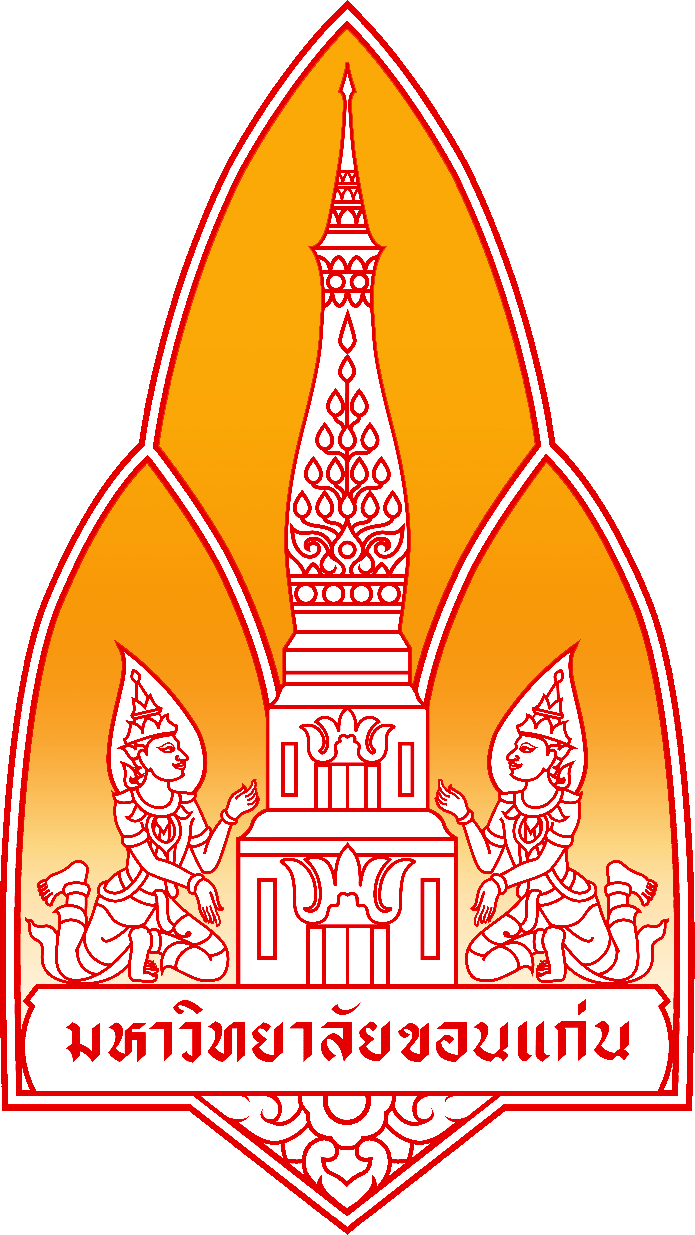 Research Results
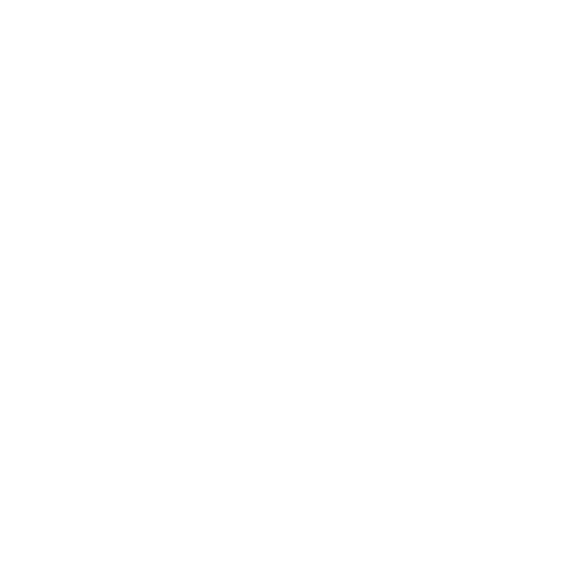 National nursing organizations
Nursing organizations in hospitals
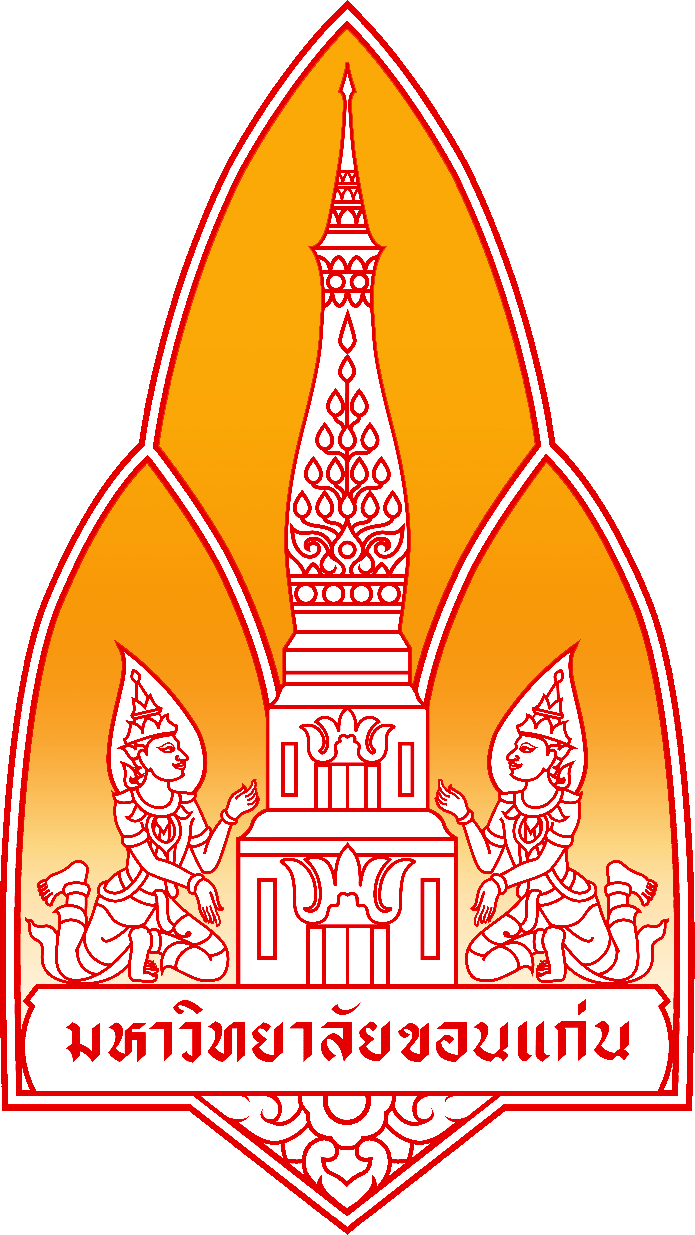 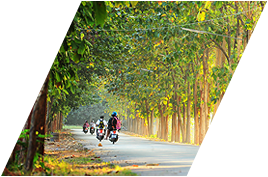 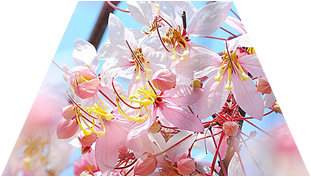 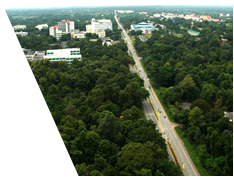 Recommendations
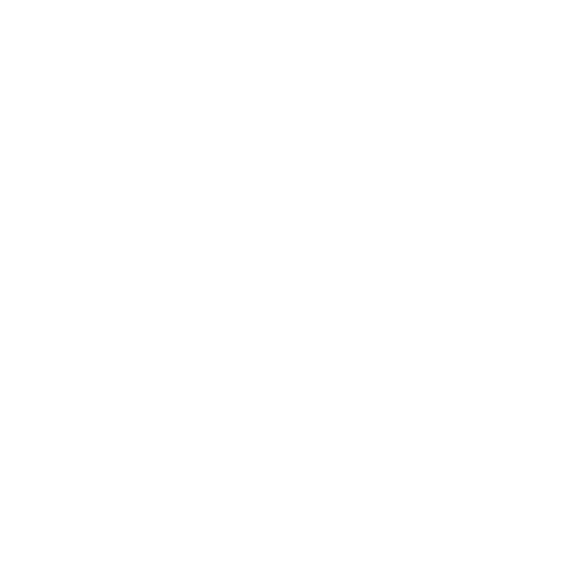 Increase awareness of AEC changes in nursing personnel and focus on the implementation of the strategy.
Nursing profession of Thailand will  be able to support the changes that will occur in the AEC.
Establish  a guideline of implementation of the strategies
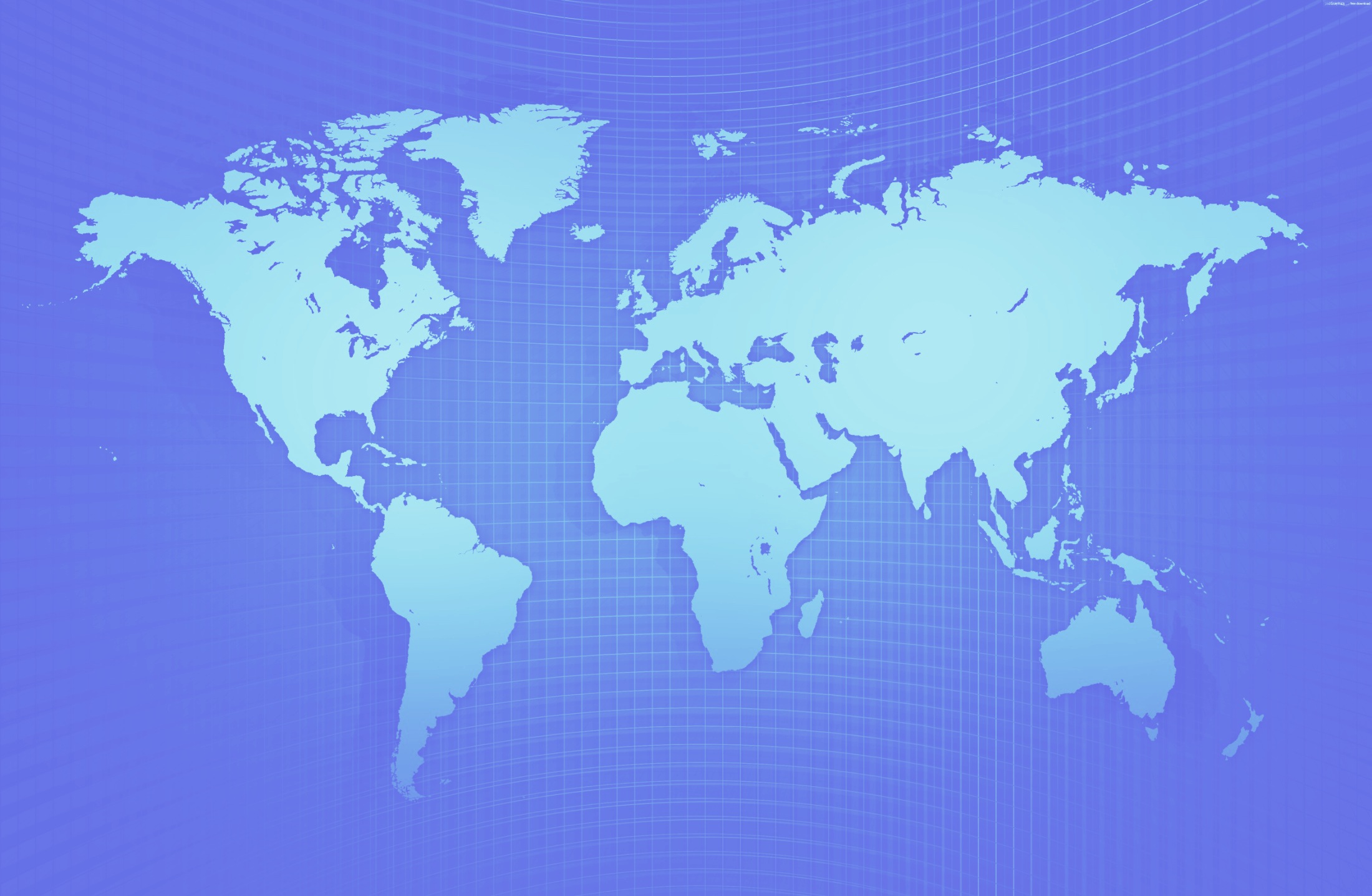 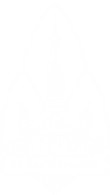 Thank you!
Faculty of Nursing, Khon Kaen University
  The Research and Training Center for Enhancing   	Quality of  Life of   Working-Age People , Faculty 	of Nursing, Khon Kaen University		
  Khon Kaen University
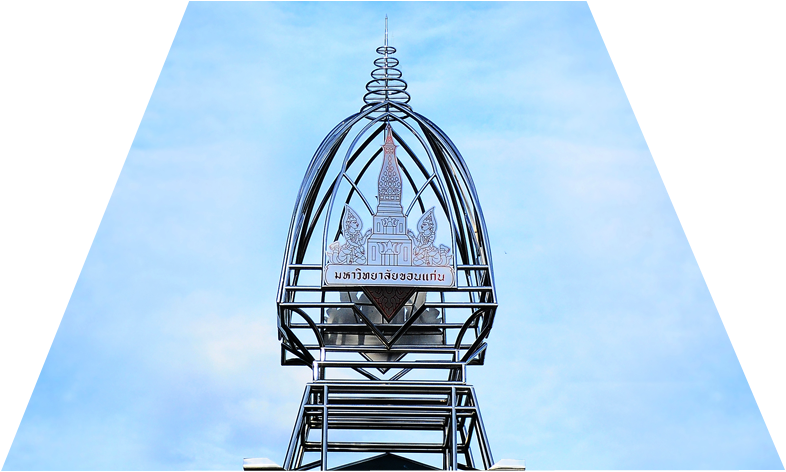 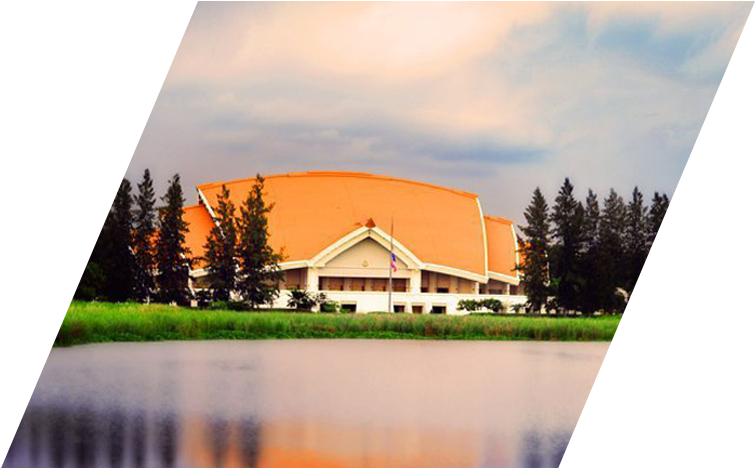 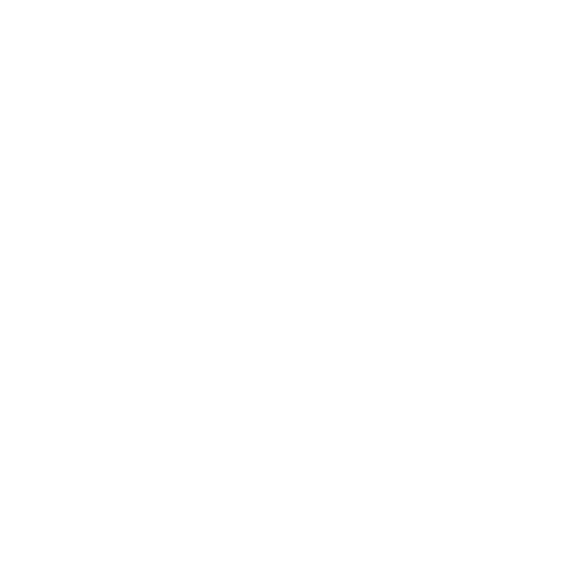 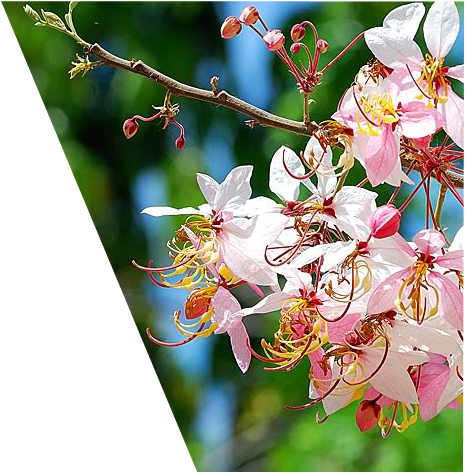 Contact Address: 
Marisa Krairiksh 
Email: kmaris@kku.ac.th